Starter Activity

Complete the ‘Heard the Word Grid.’

Are there any key words that you have learnt or have a better understanding of now than you did at the start of this unit of work?
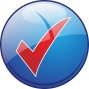 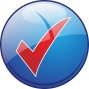 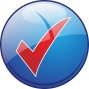 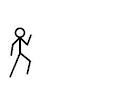 Josh plays a game with two sets of cards.
Josh takes at random one card from each set.
He adds the numbers on the two cards to get the total score.
Complete the table to show all the 
possible total scores. 
What is the probability that Josh's total score will  be greater than 12?
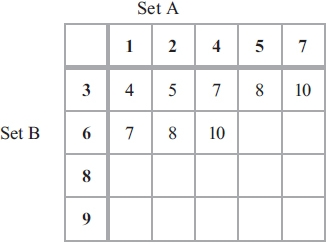 Josh's year group are raising money for a sponsored skydive.
60 students are each going to play Josh's card game once. 
Each student pays 50p to play the game.
Josh pays £1.50 to any player getting a total of 8
Show that Josh can expect to make a profit of £21 from his game.
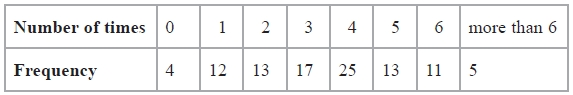 Event A and event B are independent events.

The probability that event A will happen is 0.3
The probability that event B will happen is 0.6
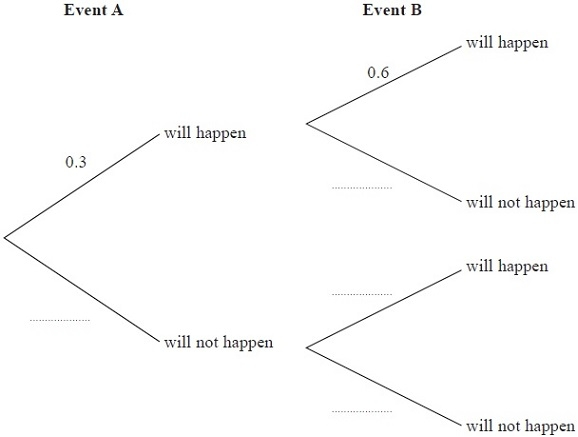 Work out the probability that either event A will happen or event B will happen but not both.
Yvonne has 10 tulip bulbs in a bag.
7 of the tulip bulbs will grow into red tulips. 
3 of the tulip bulbs will grow into yellow tulips.
Yvonne takes at random two tulip bulbs from the bag. 
She plants the bulbs.
Complete the probability tree diagram.
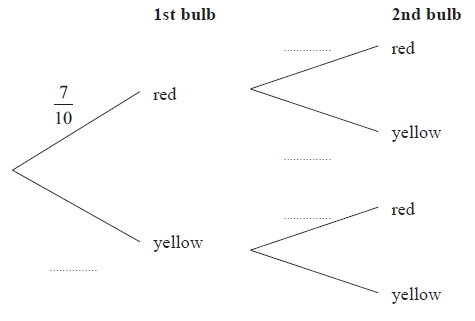 Work out the probability that at least one of the bulbs will grow into a yellow tulip..
Use the learning journey above to highlight the mathematical skills that you have now which you didn’t have at the start of the unit of work.
How much progress have you made? 
What can you do to improve your skills as a learner in order to make even better progress?
[Speaker Notes: Dialogue marking sheet.]